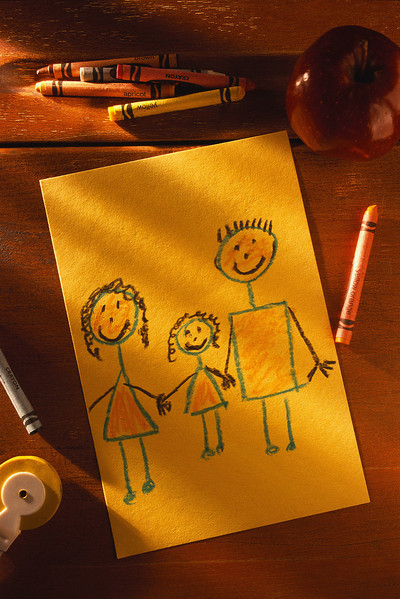 МОЯ СЕМЬЯ
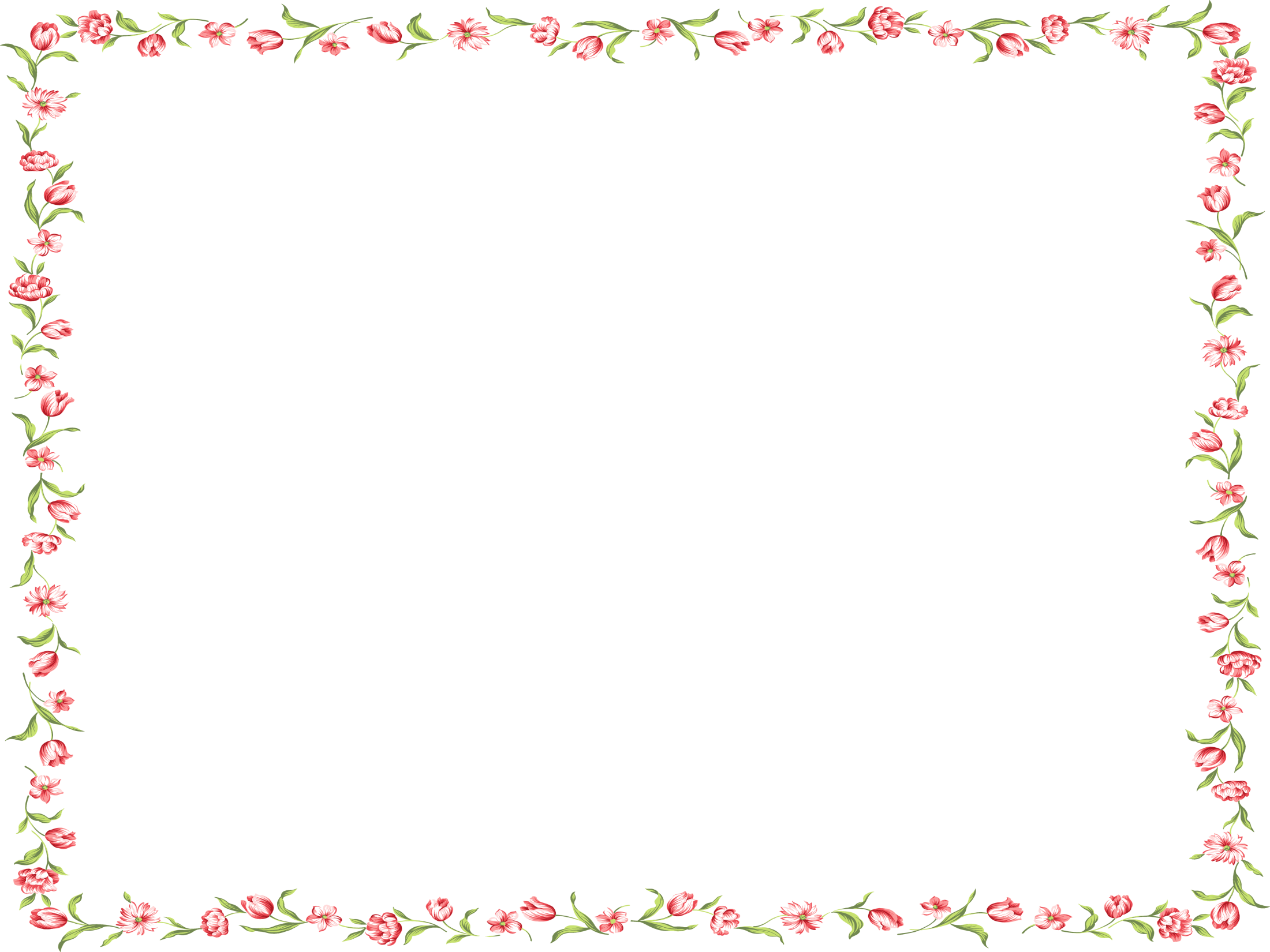 Разгадай ребус.
СЕМЬЯ
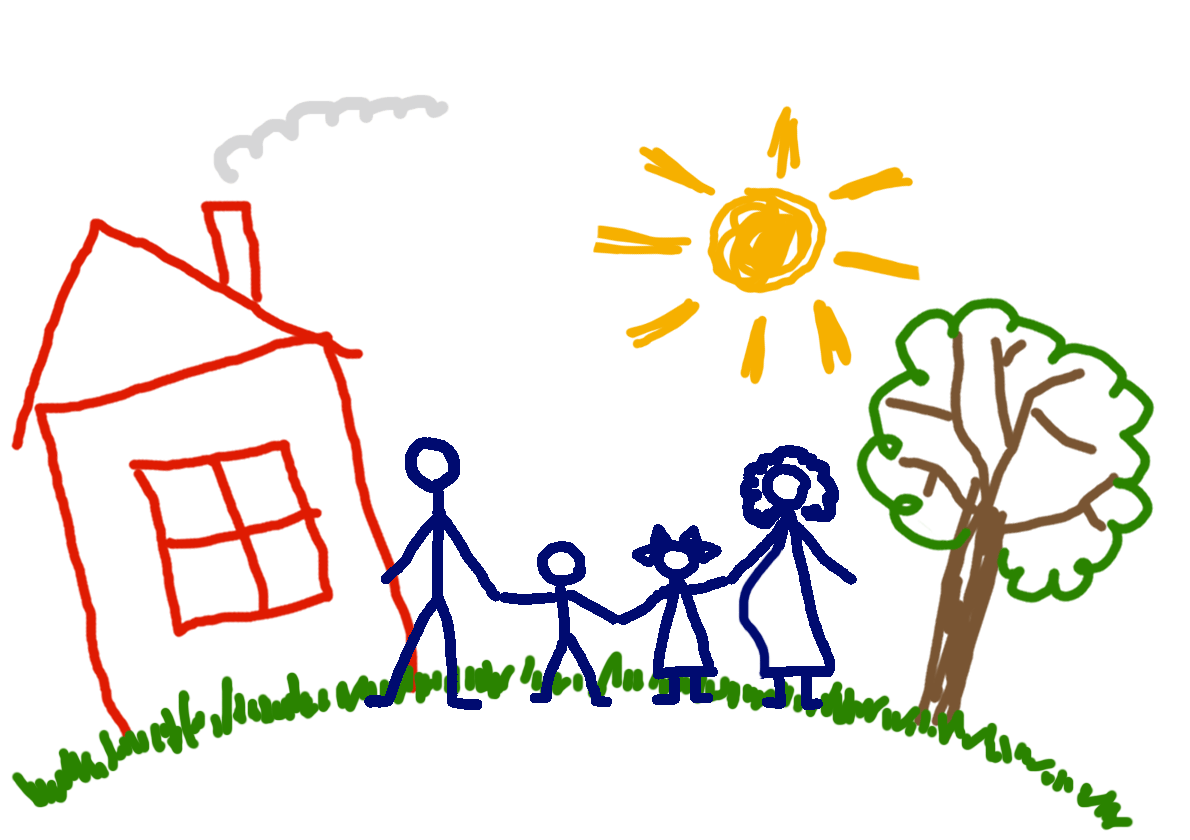 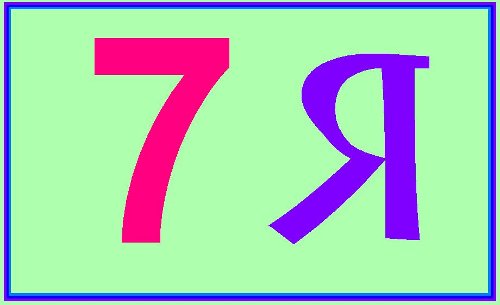 Группа родственников, живущих вместе.
Что обозначает это слово?
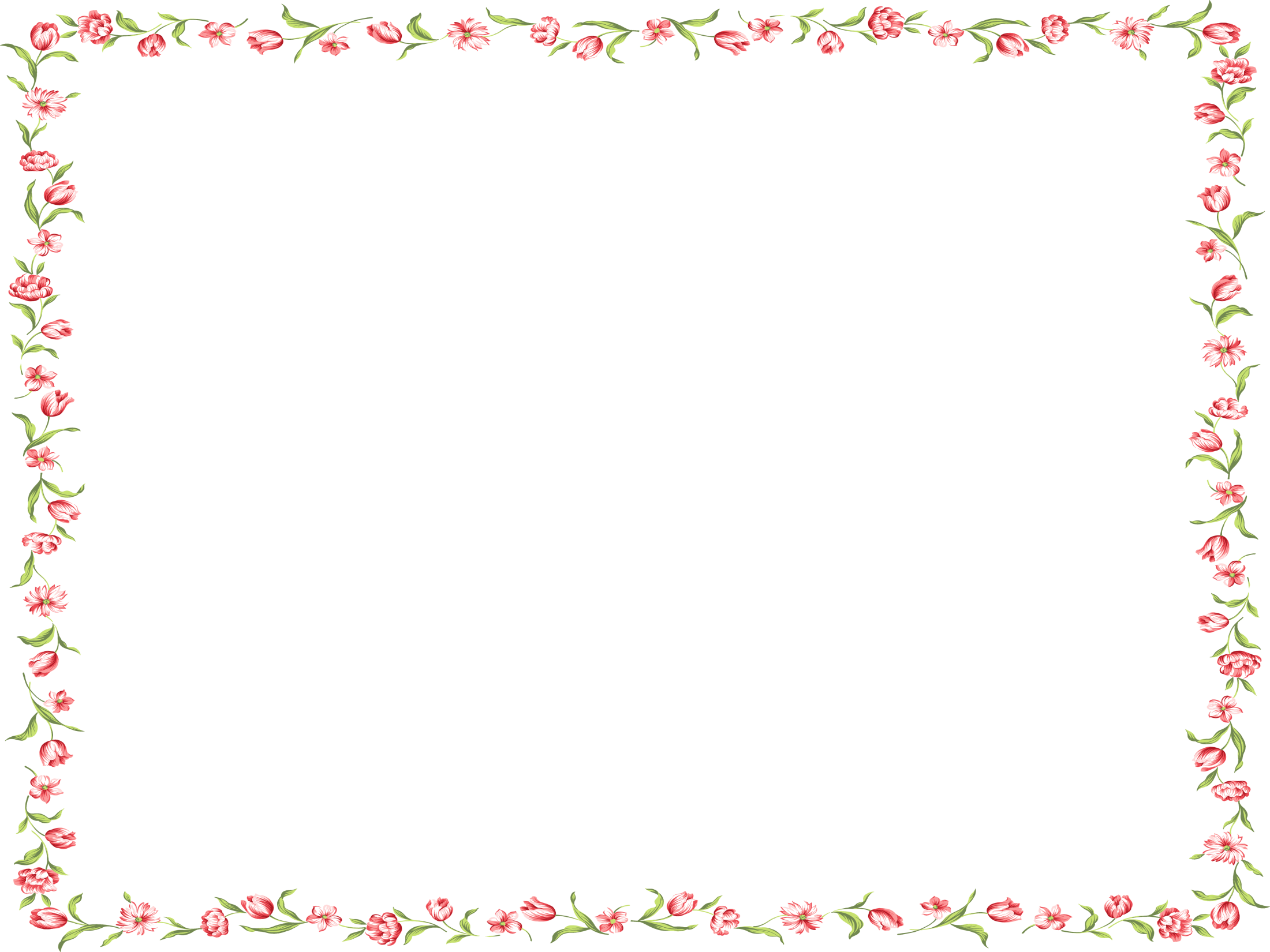 Вместе живут
 в одной квартире
Любят и уважают
 друг друга
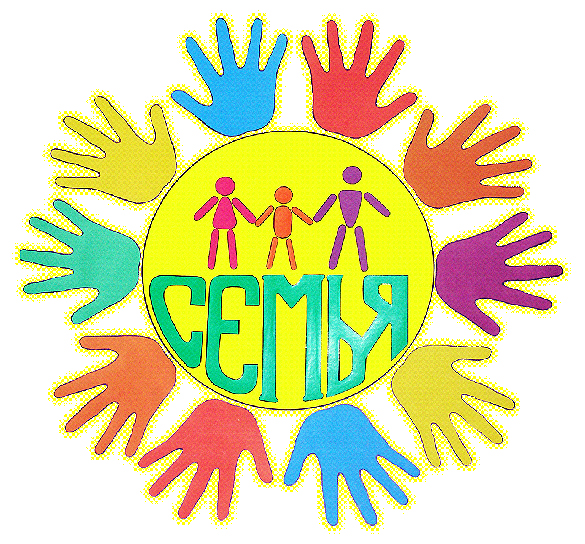 Вместе отдыхают 
и проводят 
свободное время
Вместе занимаются
домашним
хозяйством
Распределяют 
деньги на покупки
 и ведение
домашнего хозяйства
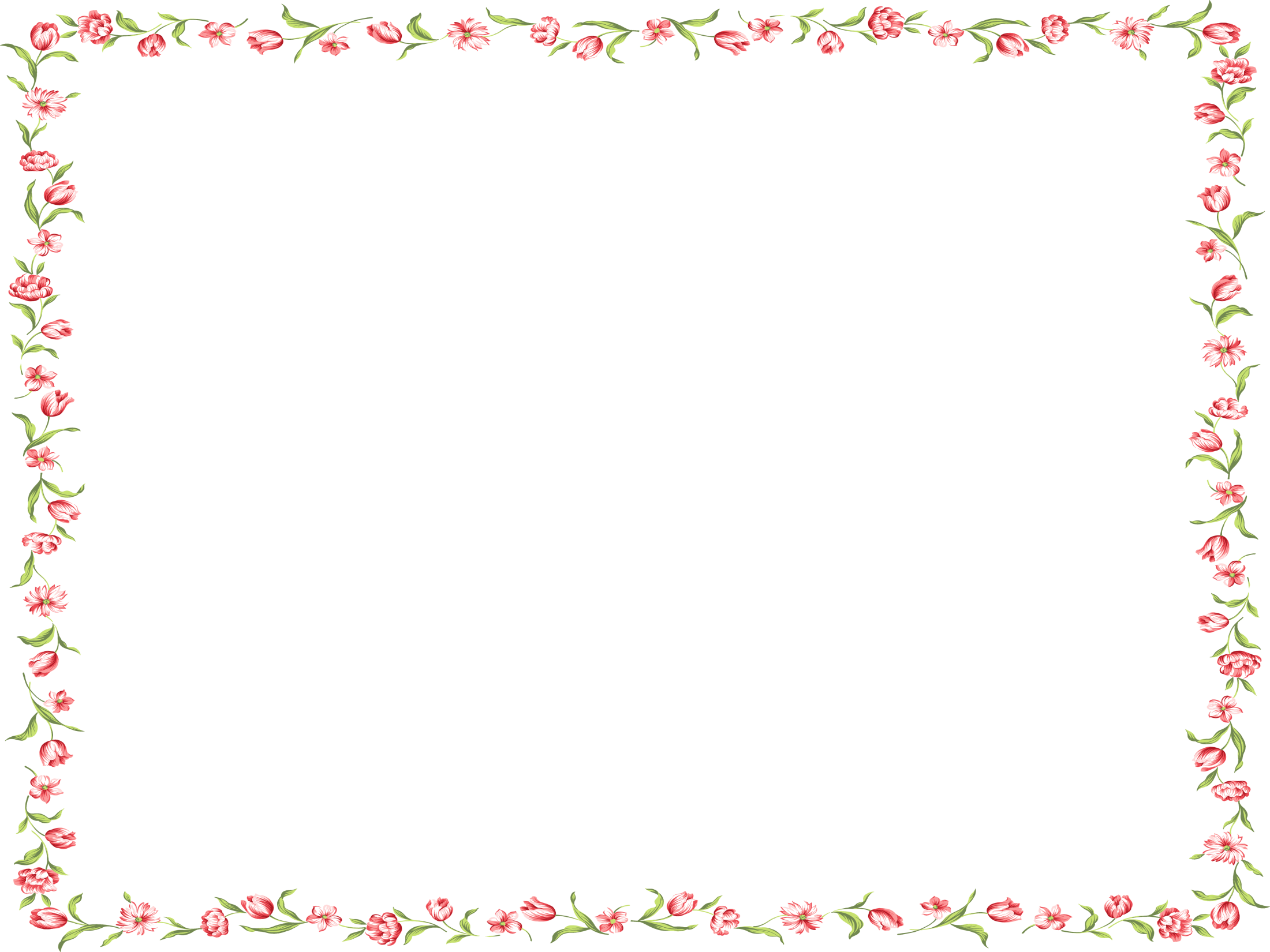 Взаимопомощь в семье
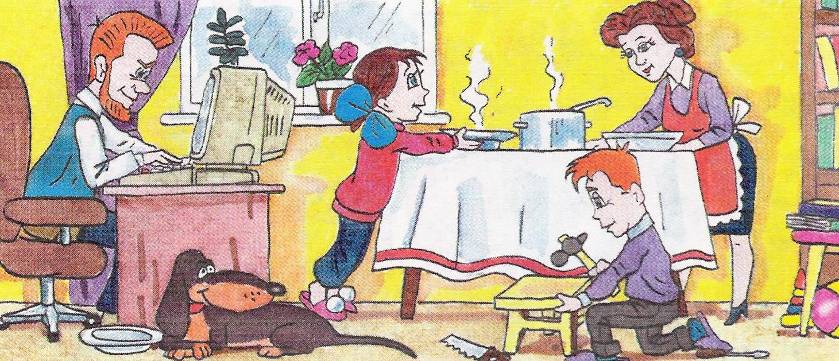 Каждая семья интересна по-своему. 
В каждой семье есть чему поучиться.
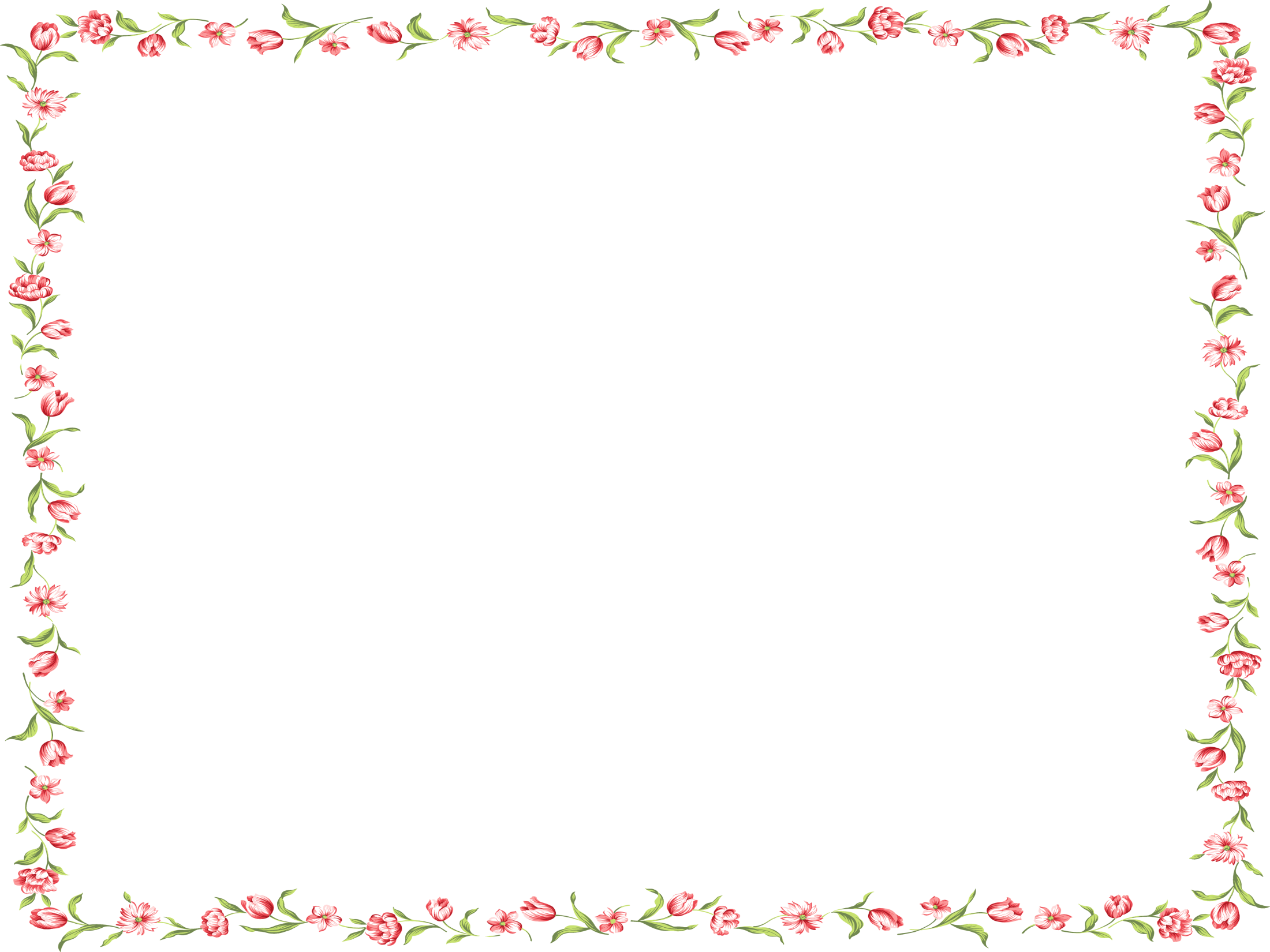 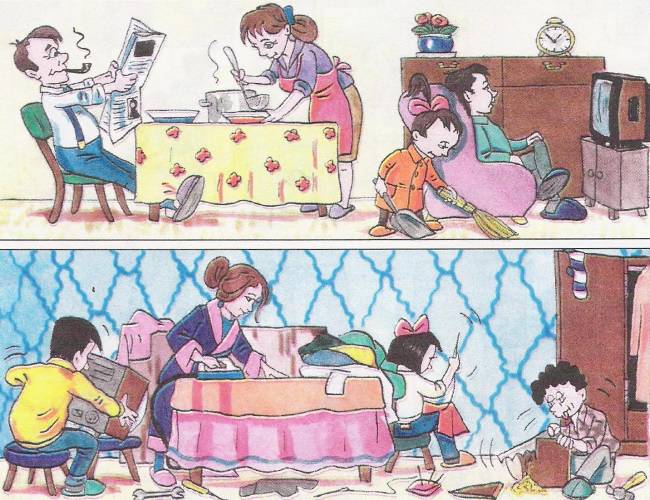 Выбери, чему ты хотел научиться у каждой семьи, а что бы сделал по-своему.
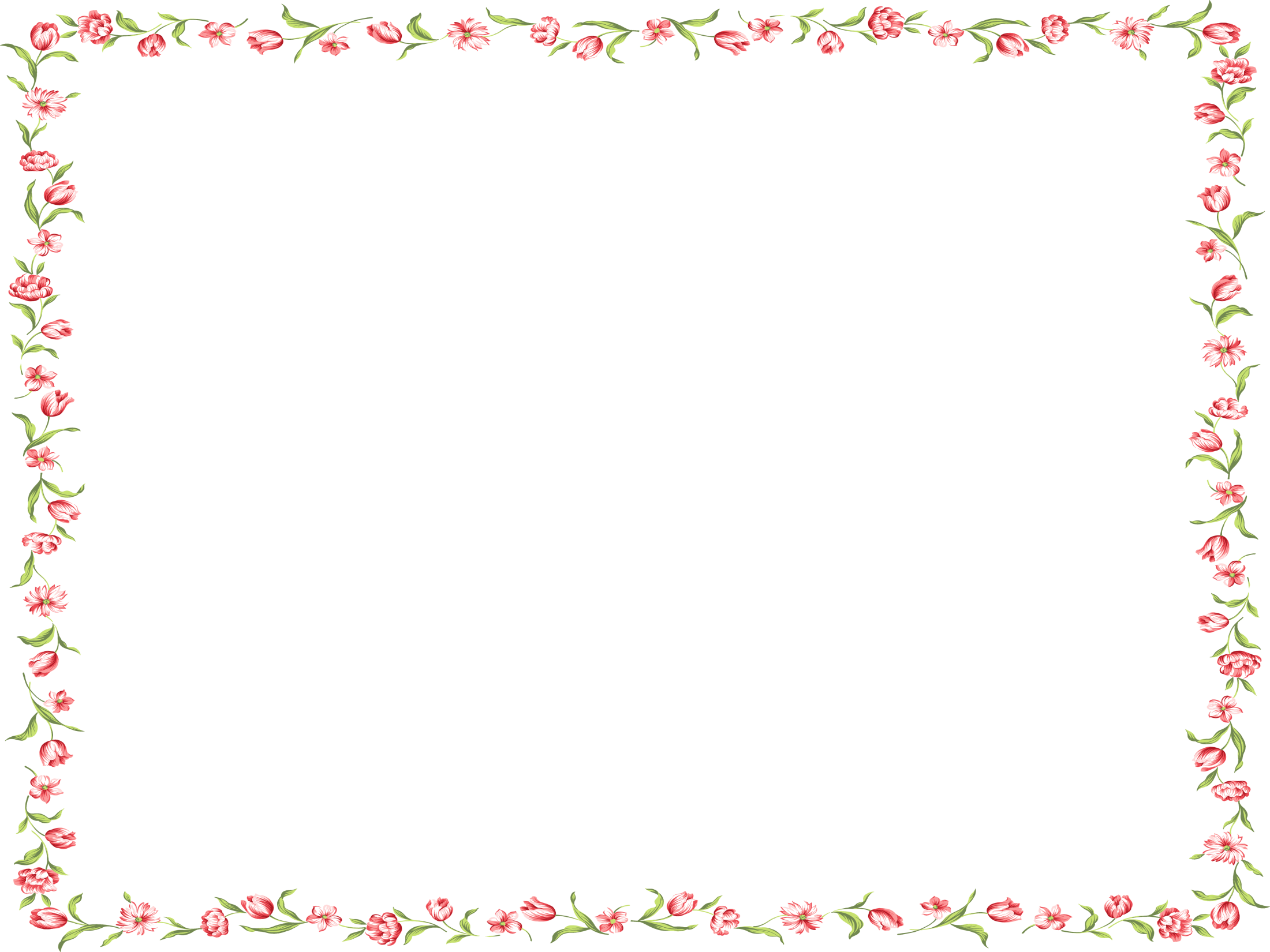 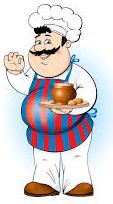 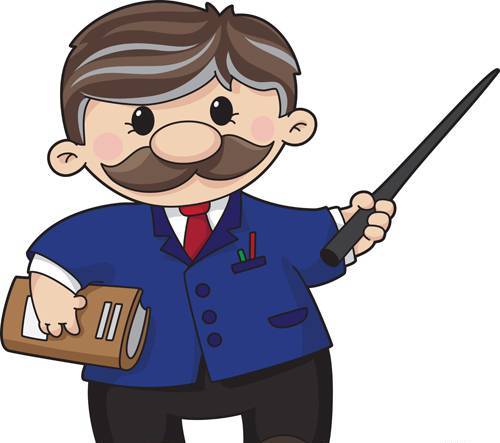 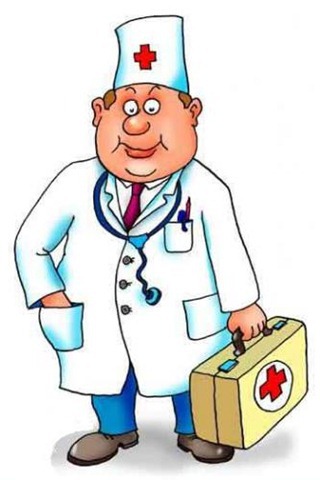 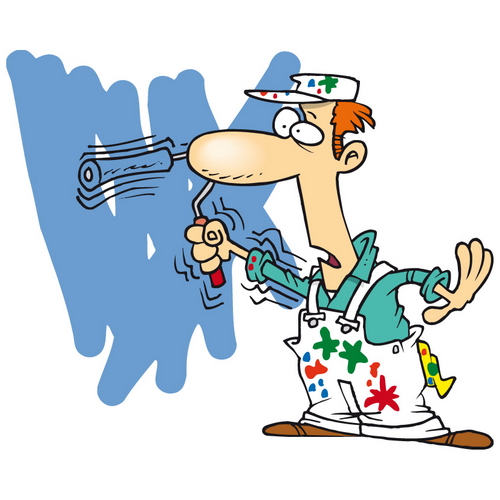 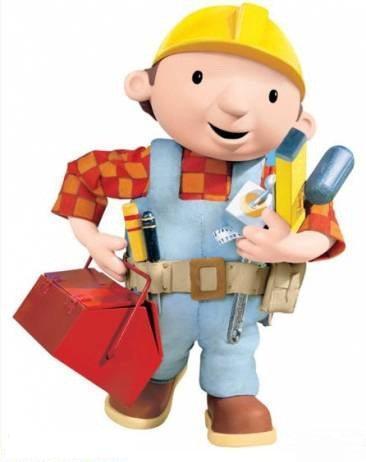 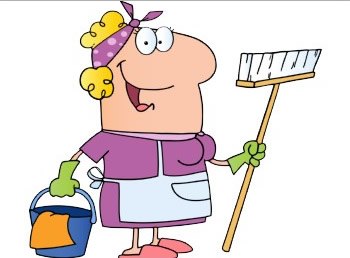 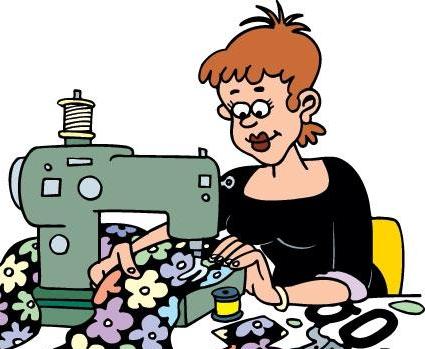 Кем часто приходиться быть в семье маме, папе, бабушке, дедушке? Как ты им помогаешь?
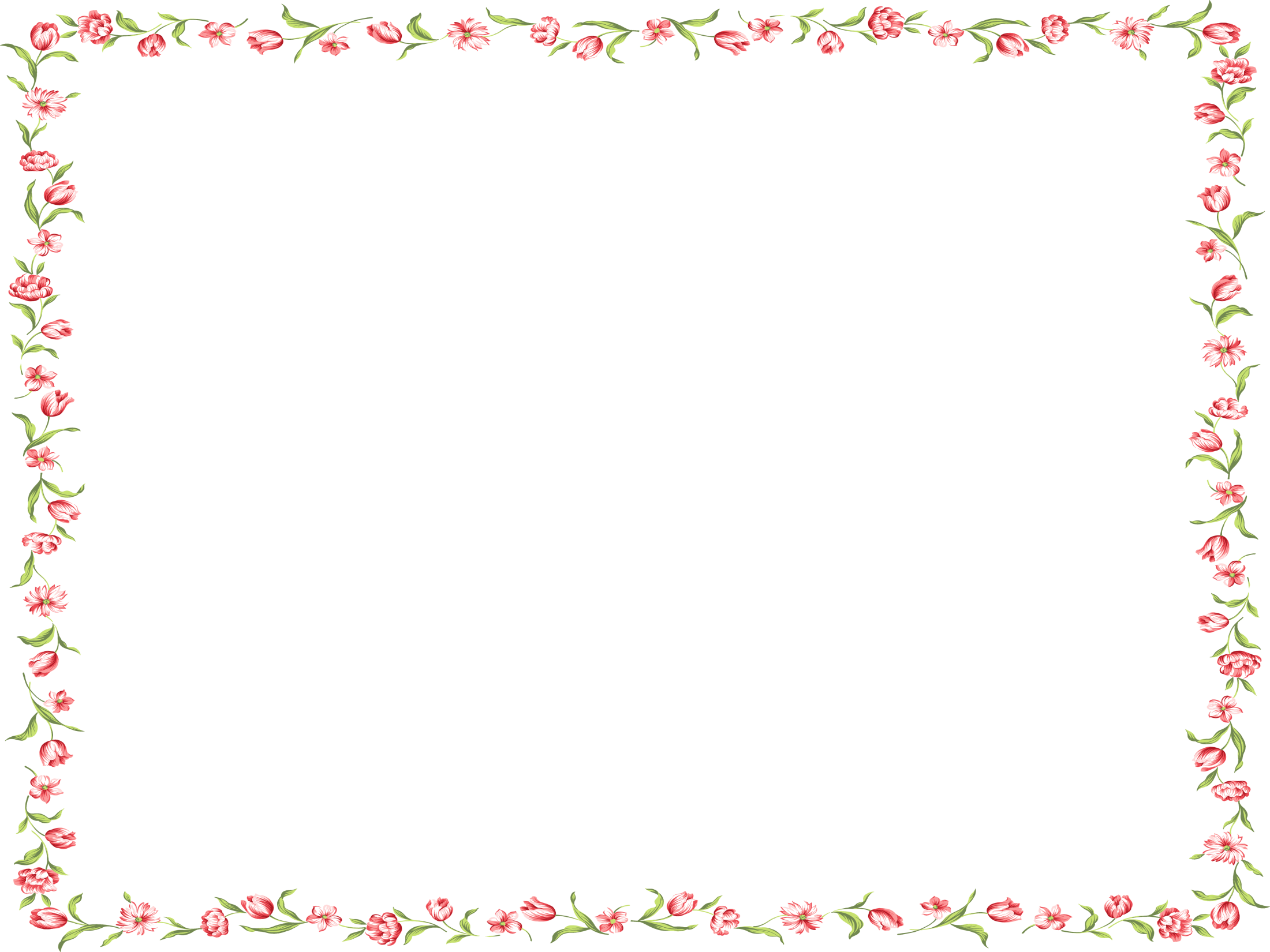 Не забывай выполнять поручения родителей.
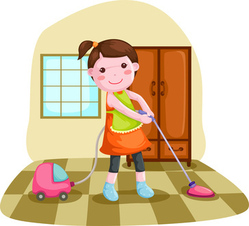 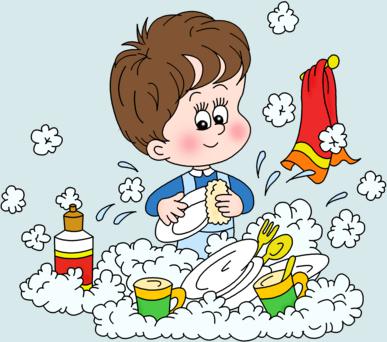 В семье, где каждый помогает друг другу, все будут счастливыми, весёлыми и добрыми.
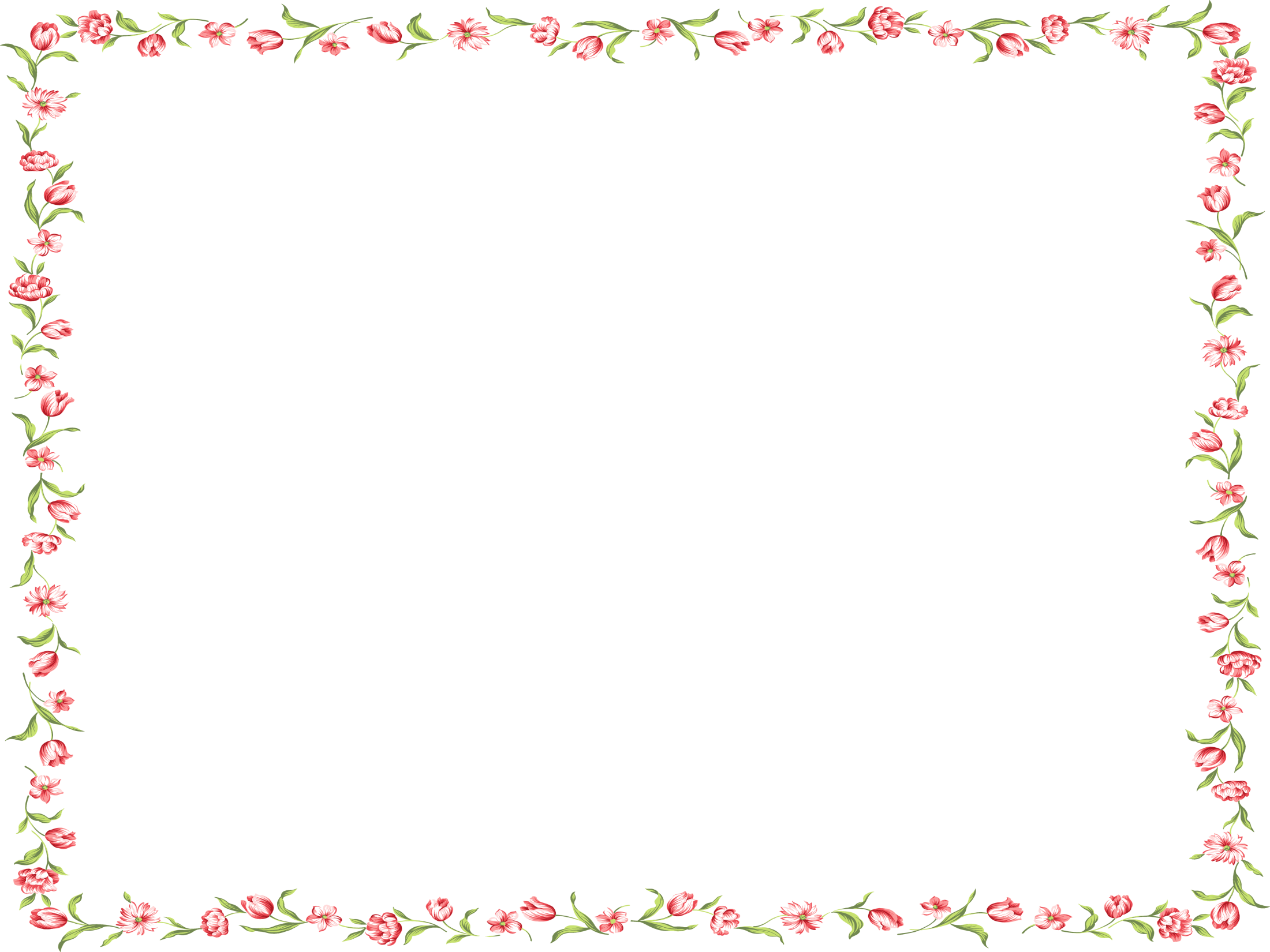 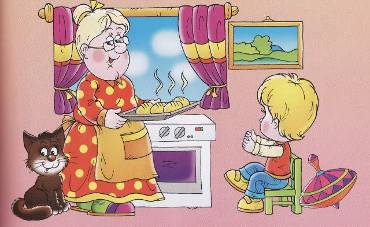 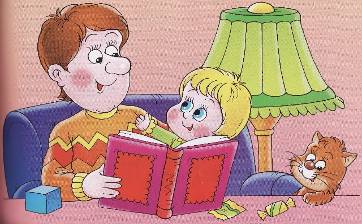 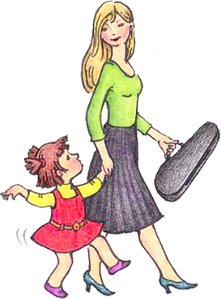 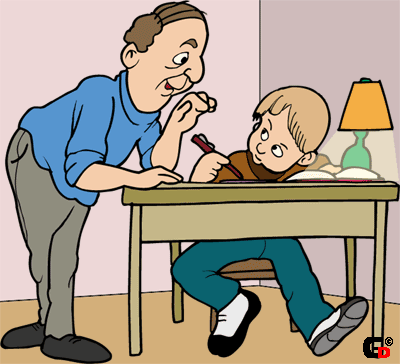 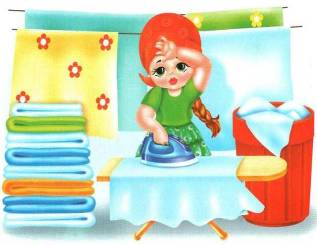 Как взрослые заботятся о детях?
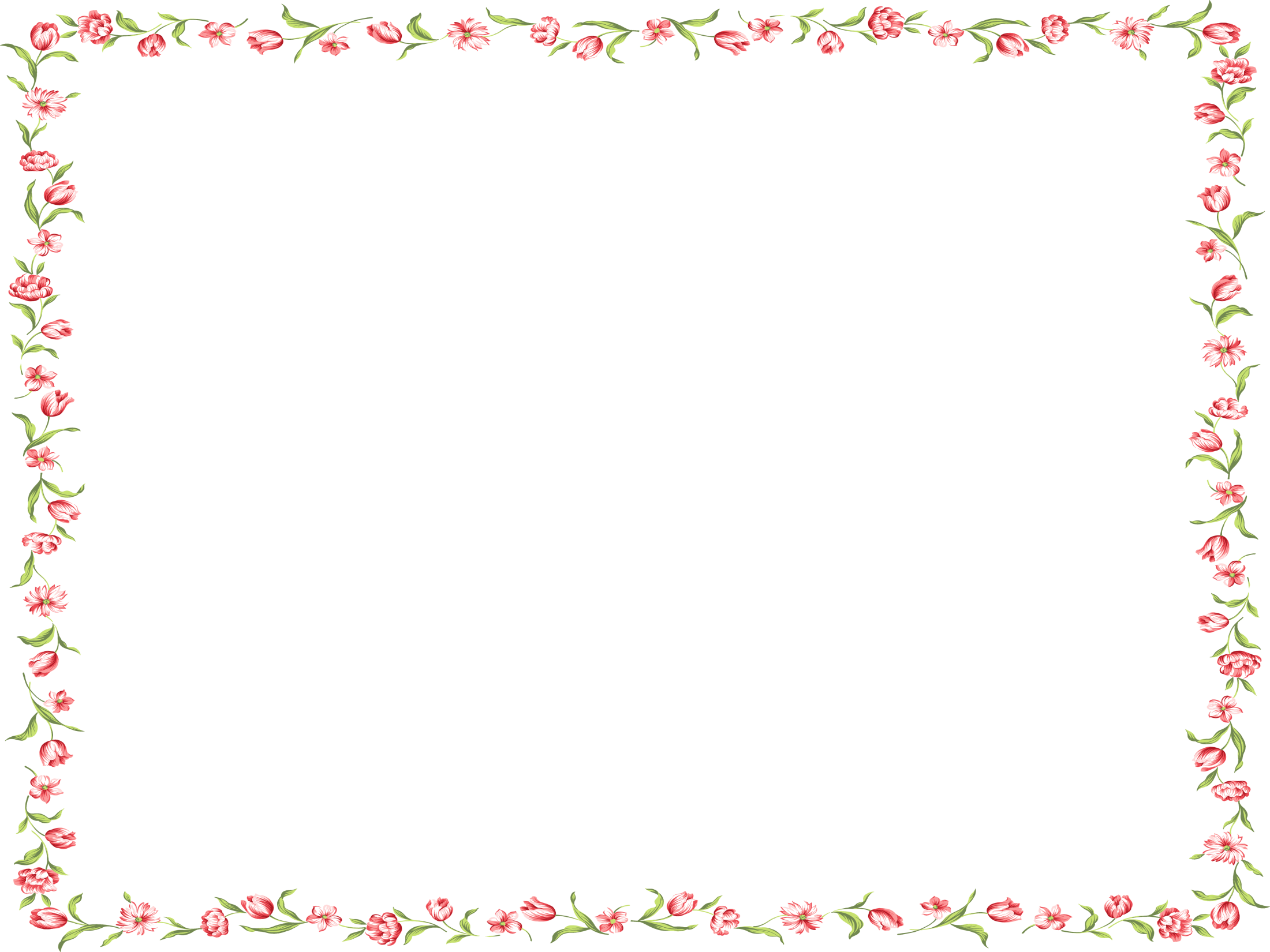 Свободное время.
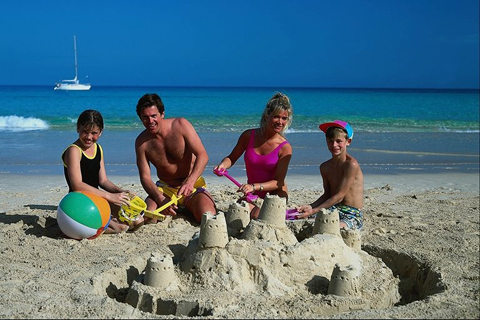 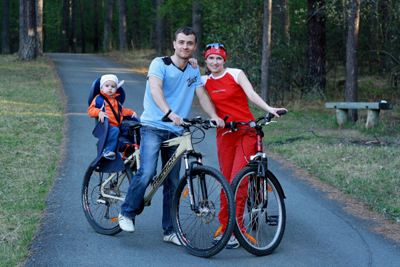 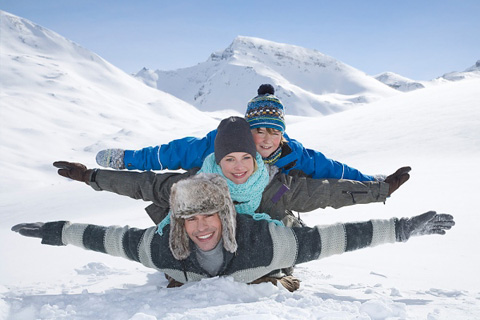 Расскажите, как ваша семья проводит свободное время.
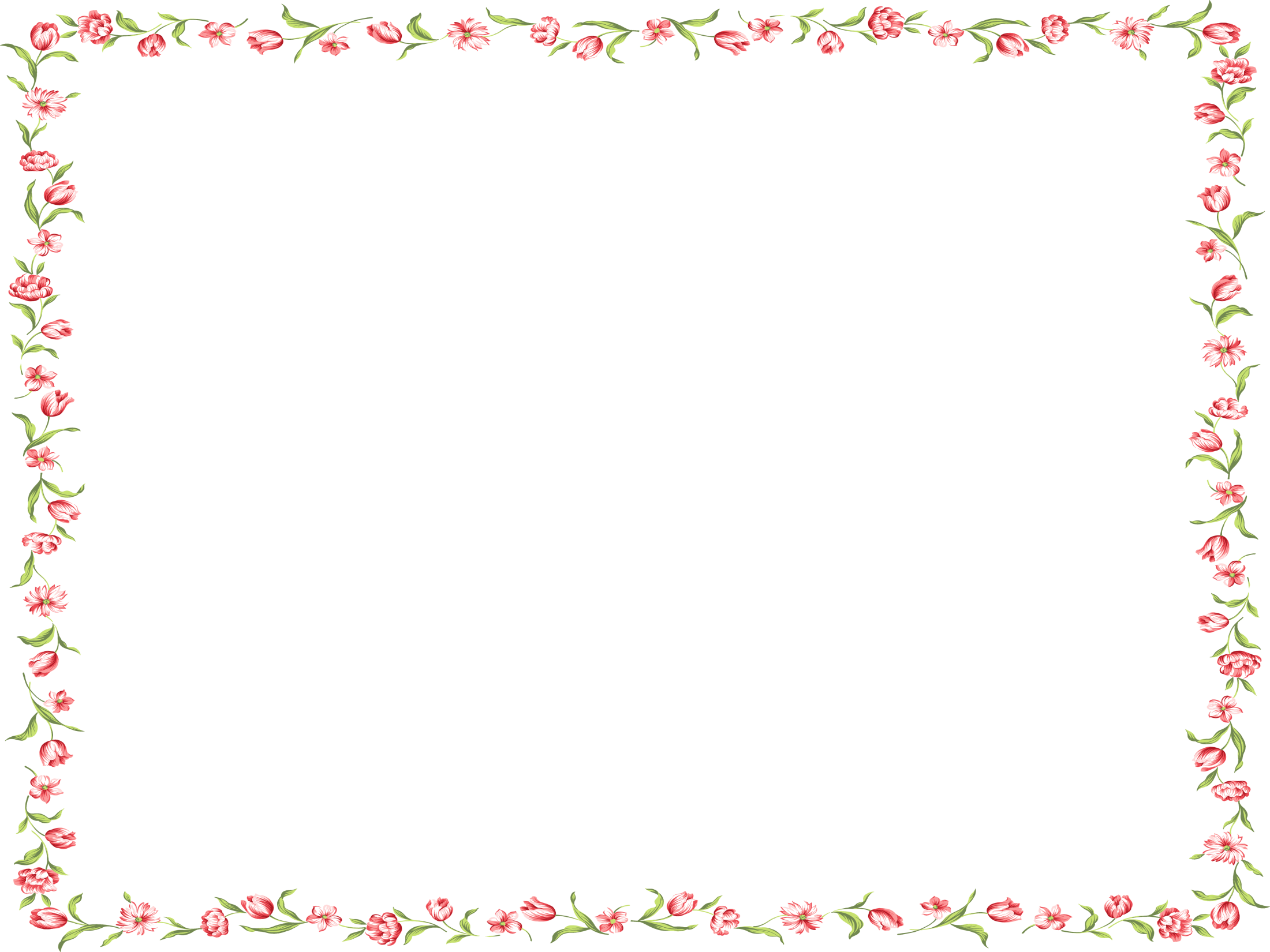 Вопрос- Ответ
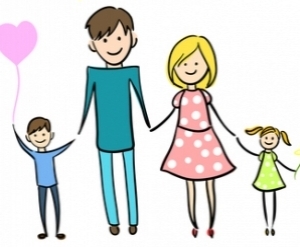 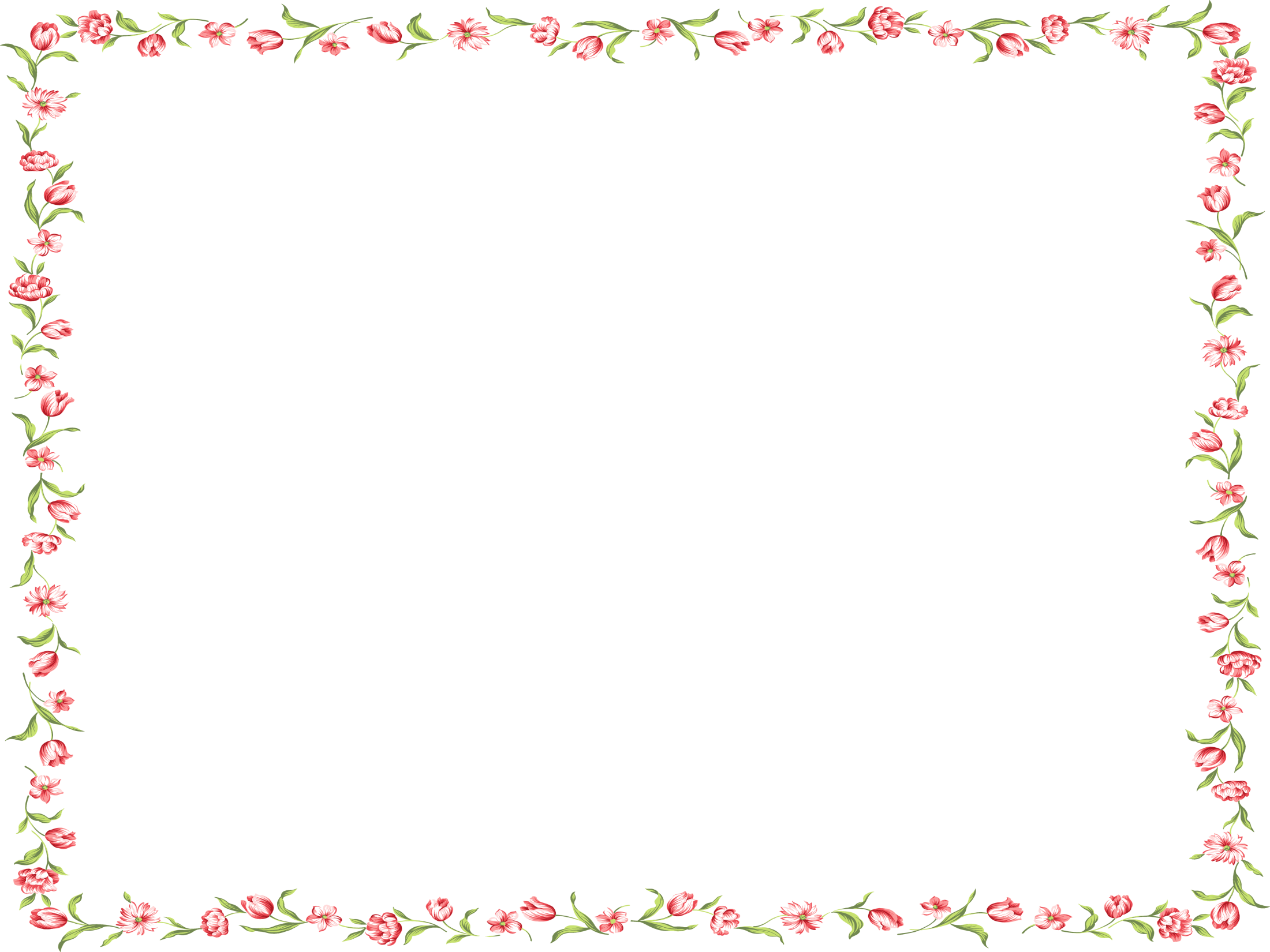 Семейная викторина
1. Сын моей матери, но не я 
Племянник
Брат
Отец
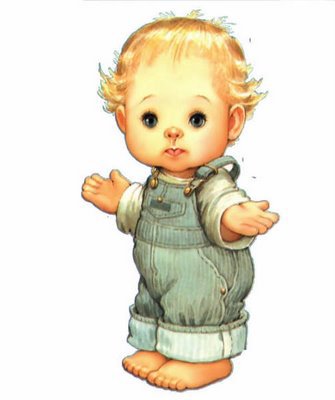 брат
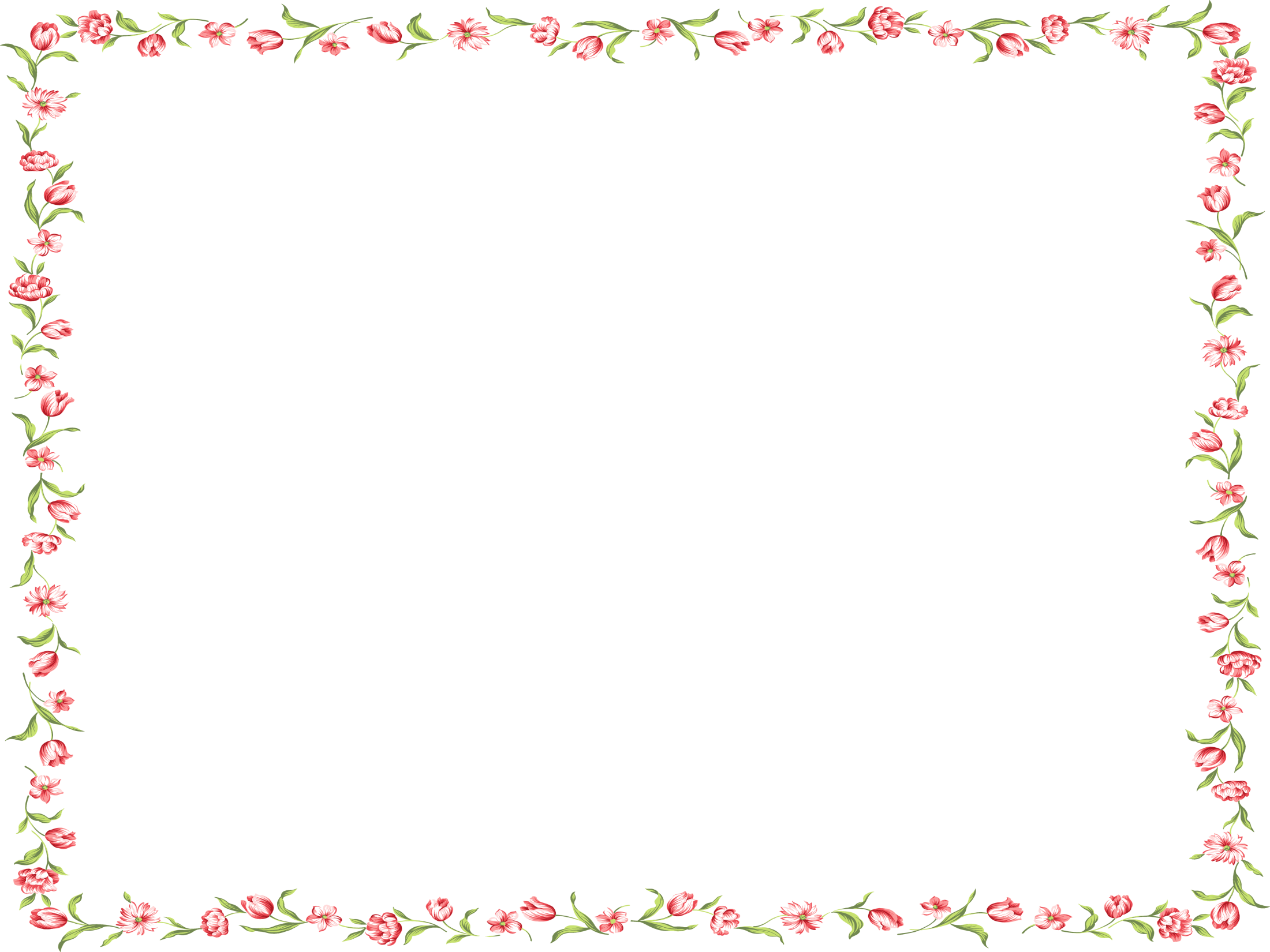 Семейная викторина
3. Та, что дала нам жизнь 
•  мать
•  сестра
•  тётя
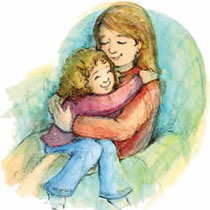 мать
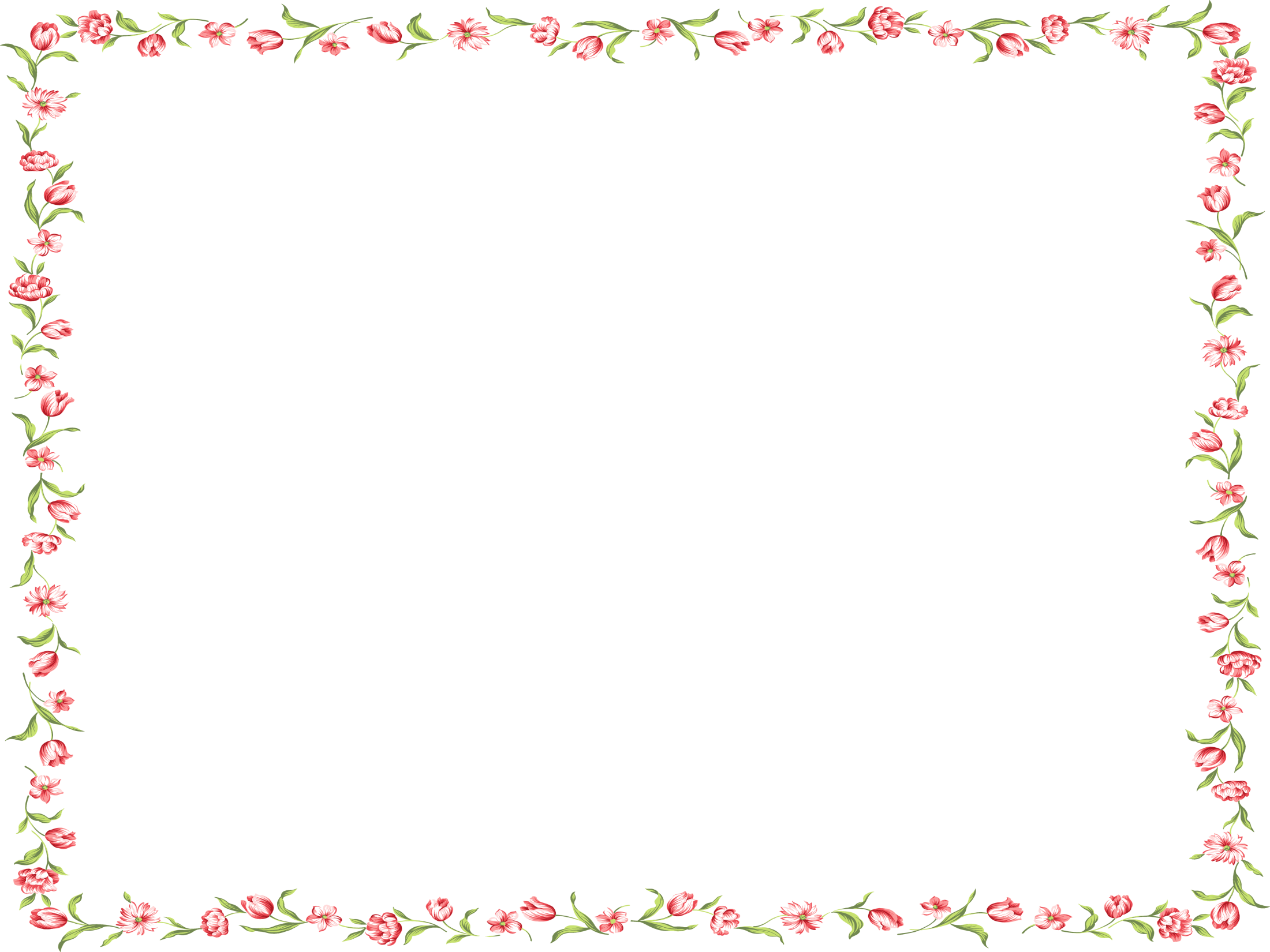 Семейная викторина
5. Девочка, которая имеет тех же родителей, что и я
•  сестра
•  подруга
•  племянница
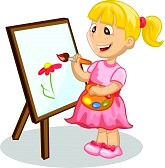 сестра
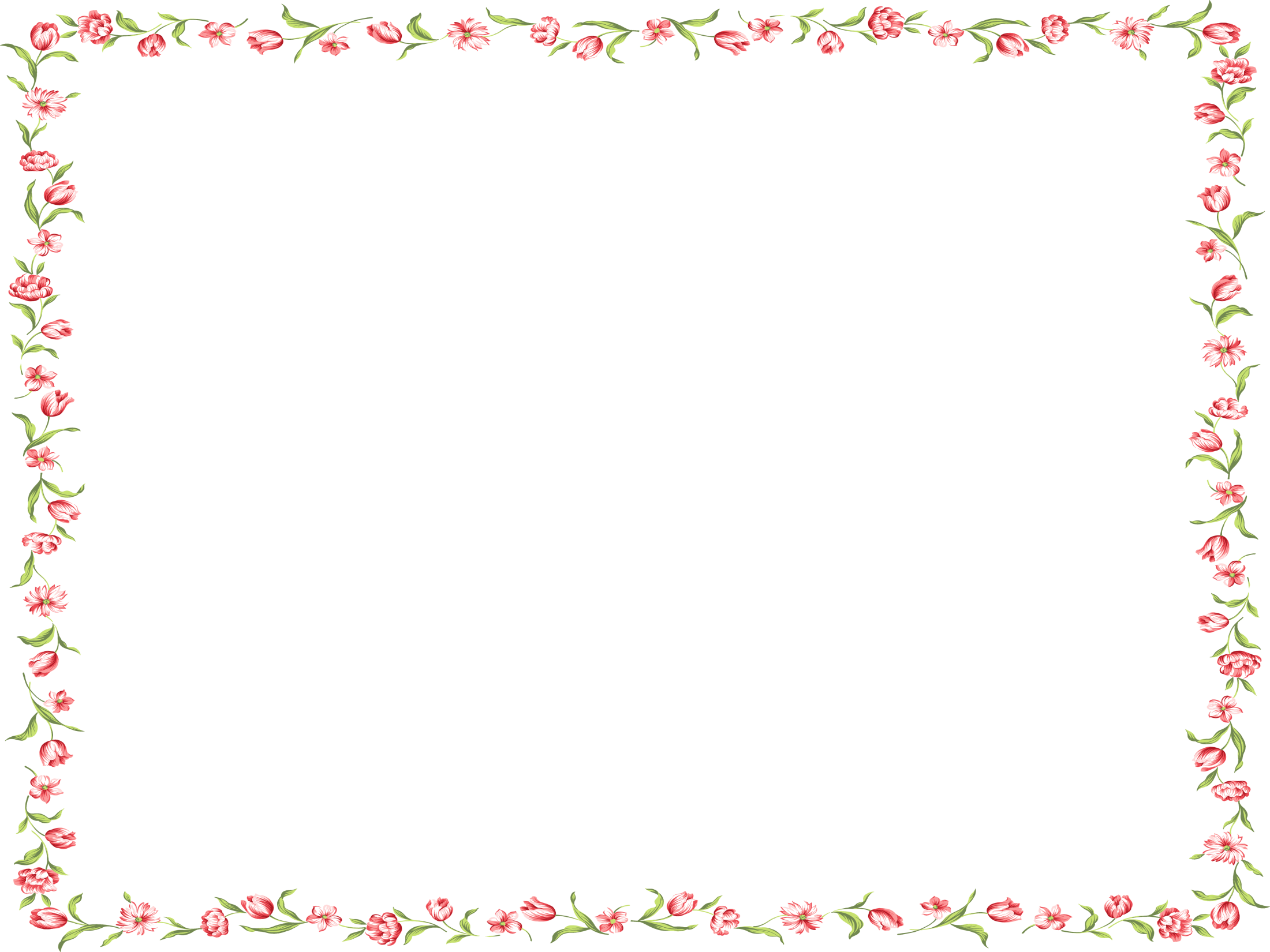 Семейная викторина
7. Сестра мамы или папы 
•  тётя
•  тёща
•  свояченица
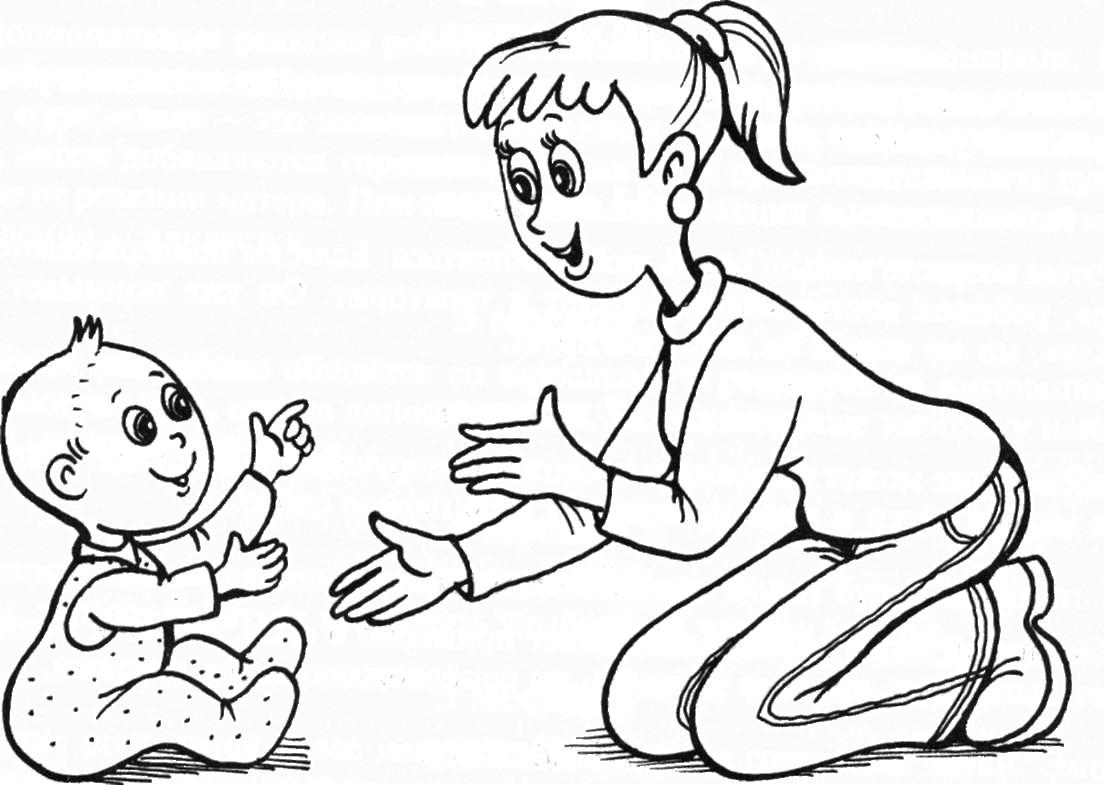 тётя
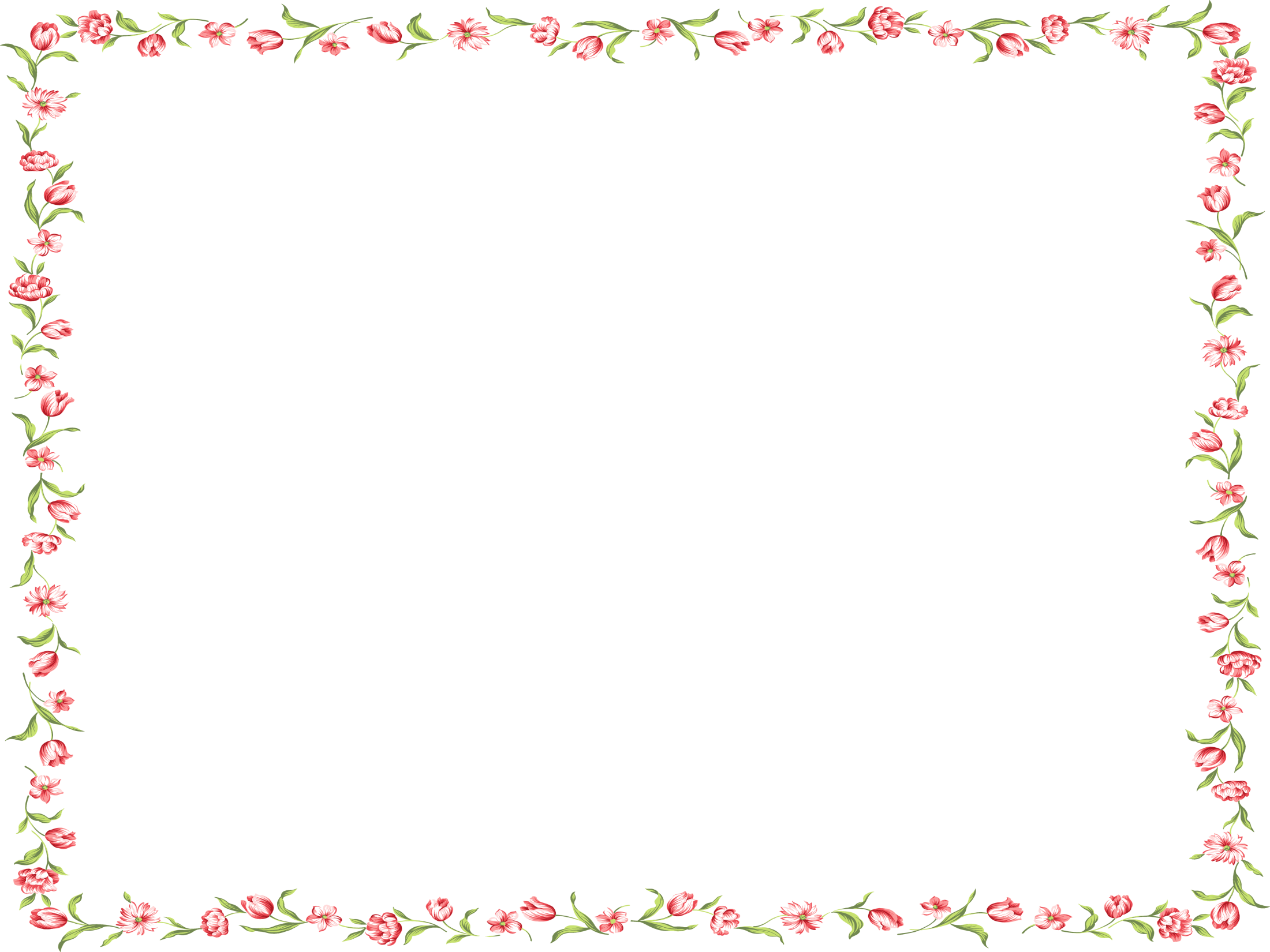 Семейная викторина
10. Родственники, живущие вместе 
•  семья
•  соседи
•  однофамильцы
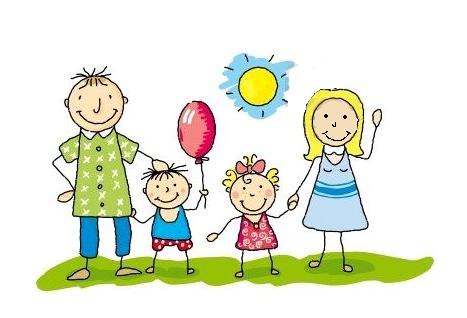 Семья
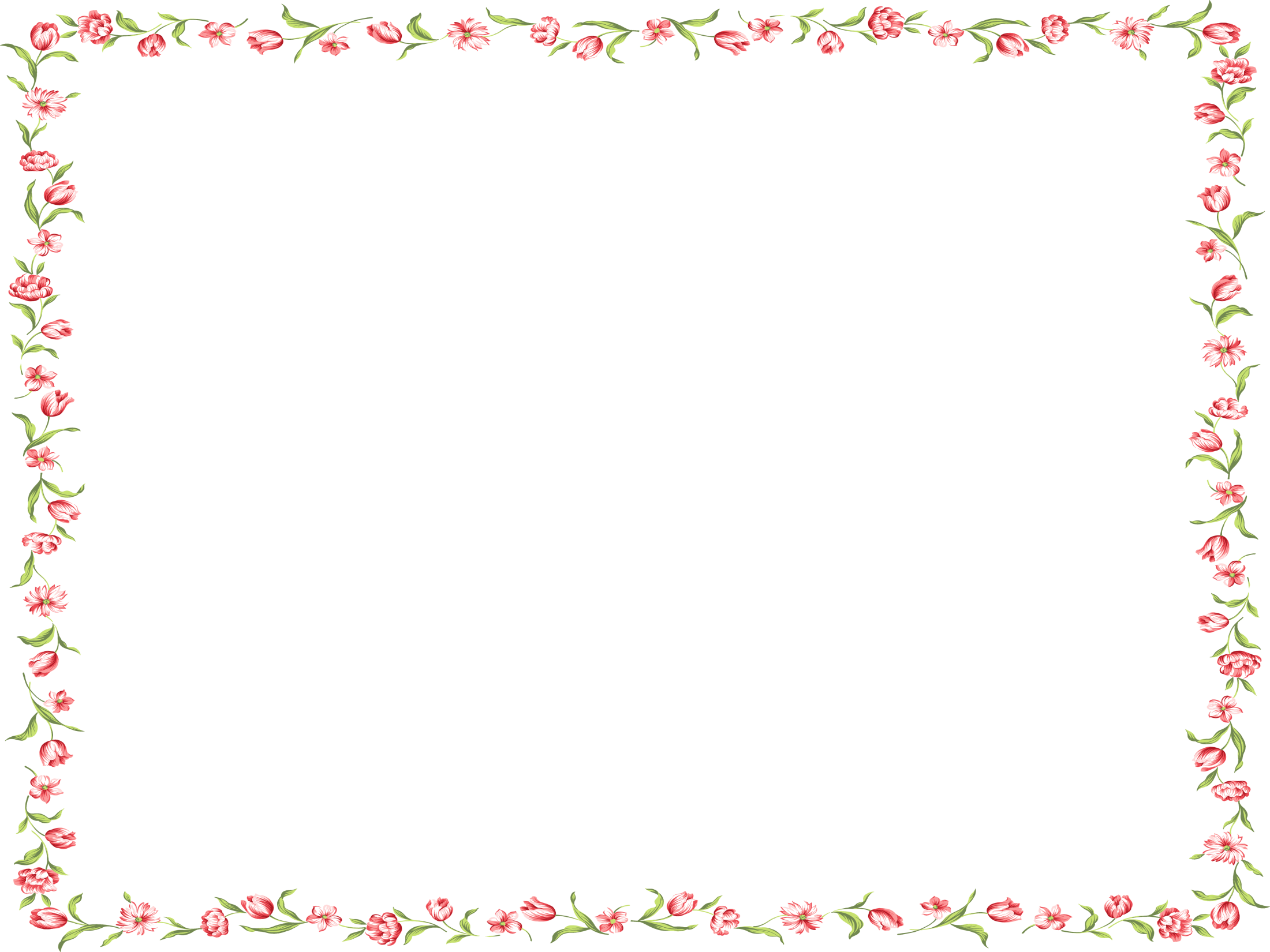 Логическая задача
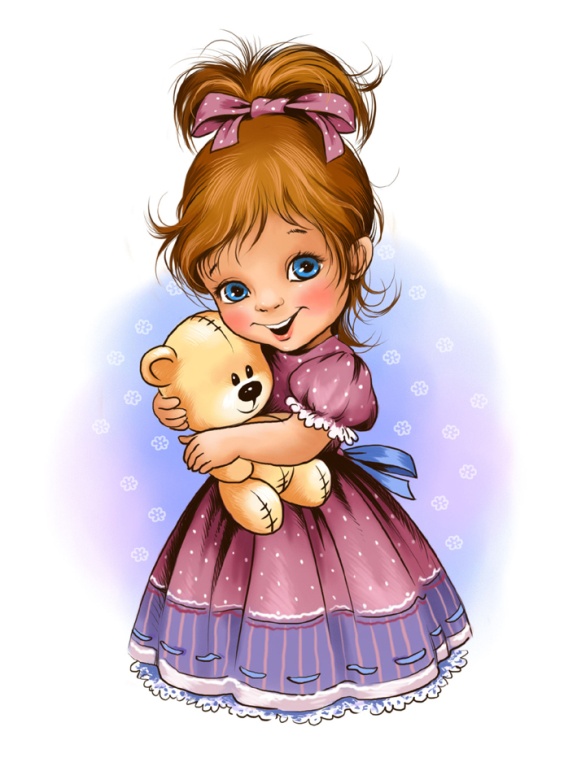 У Катиной мамы четверо детей. 
     Старшего сына зовут Петя, второго – Вася, а самого младшего – Миша. 
     Как зовут третьего ребенка в семье?
Катя
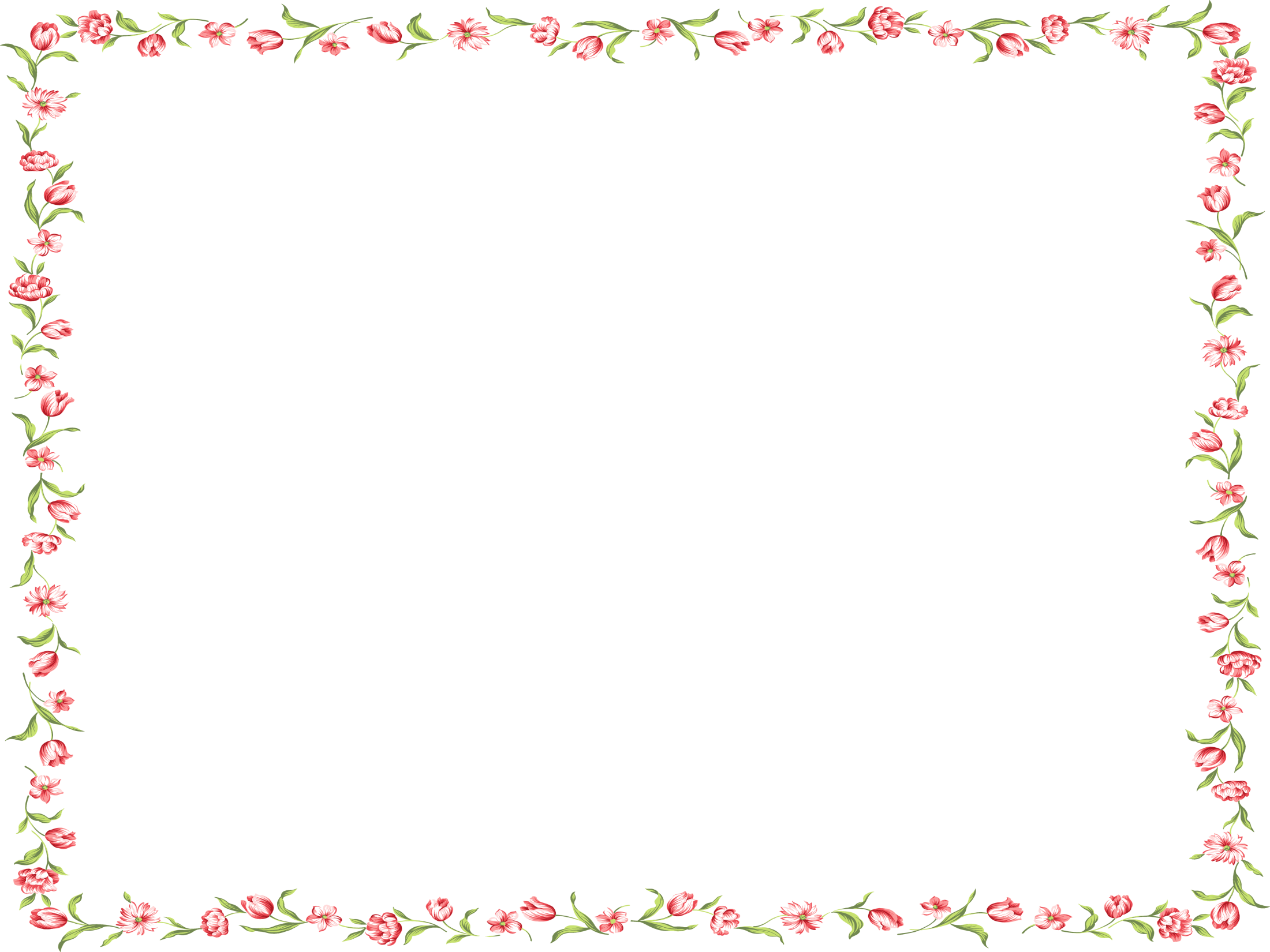 ЦАРСКАЯ СЕМЬЯ
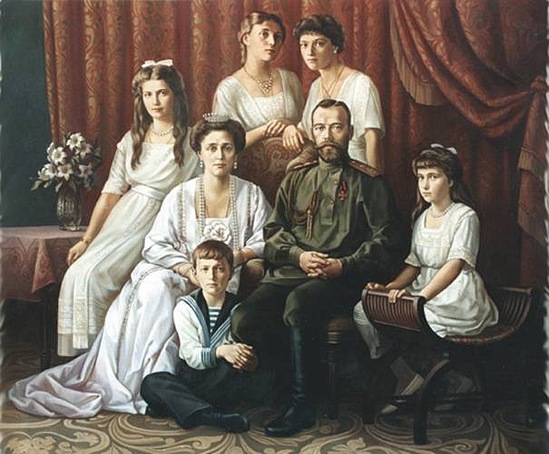 Семья Романовых является отличным примером искренности, любви и безотчетной доброты друг к другу.
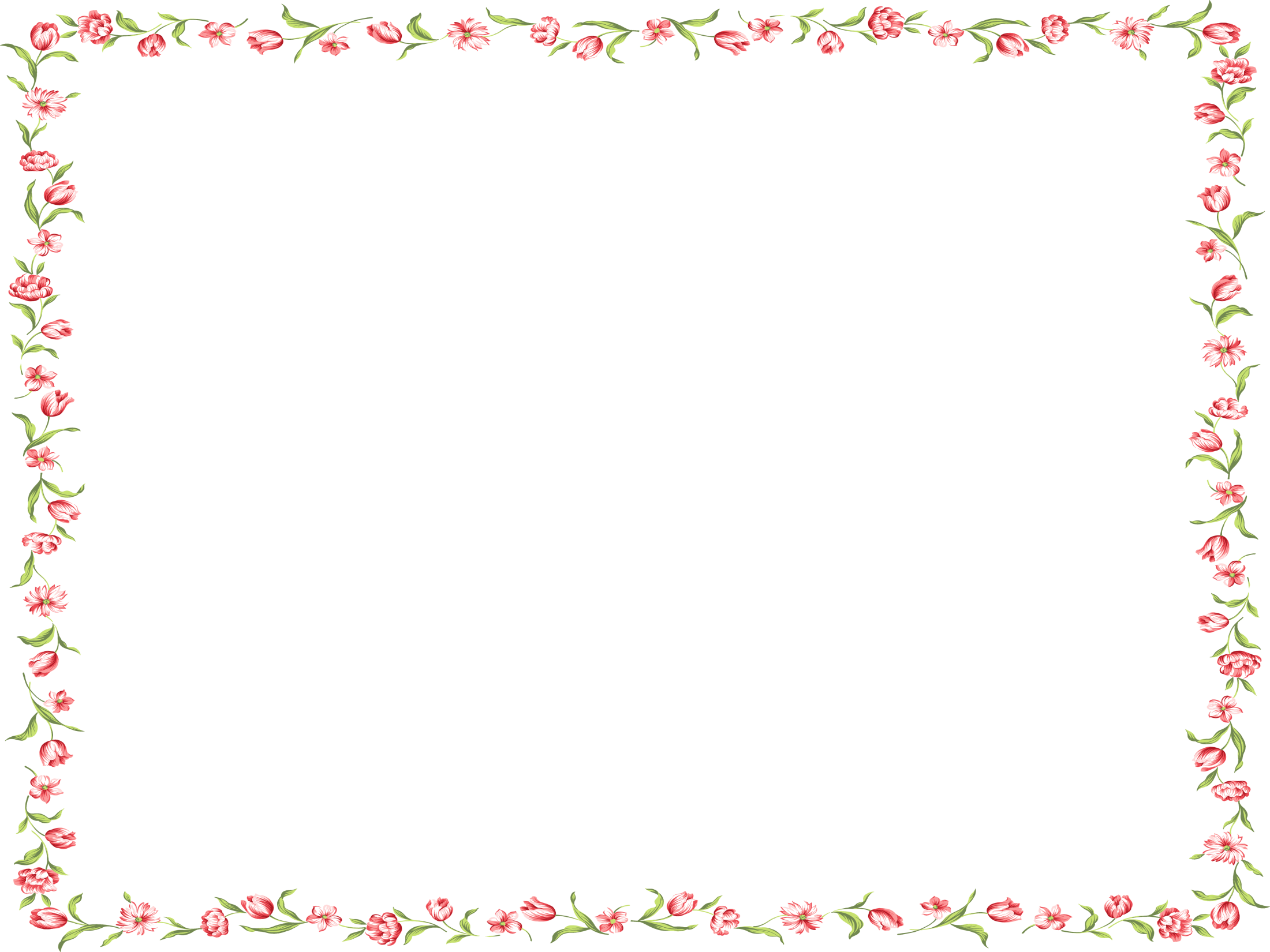 СВЯТЫЕ ПЕТР И ФЕВРОНИЯ
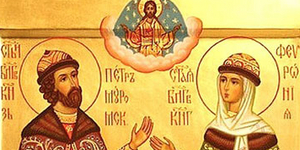 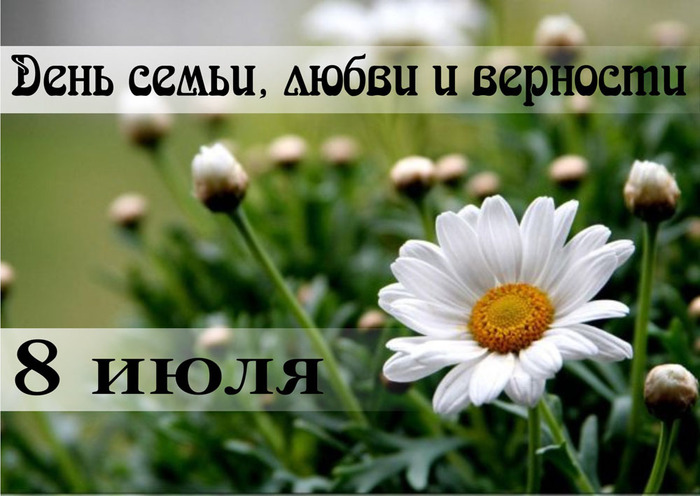 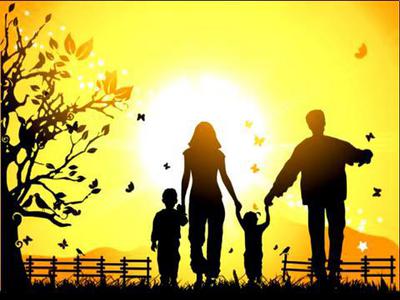 Семья – главное в жизни!
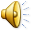